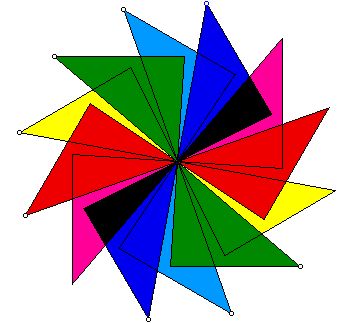 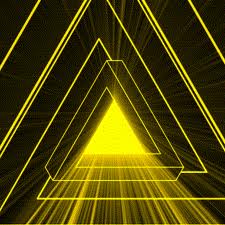 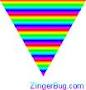 1
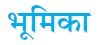 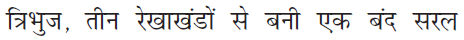 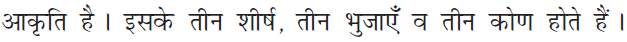 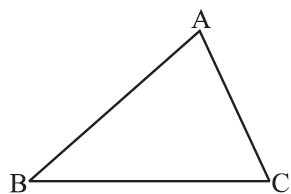 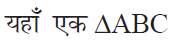 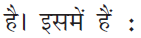 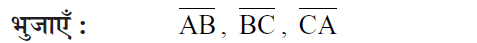 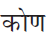 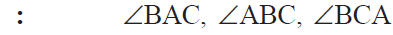 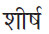 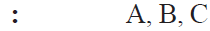 2
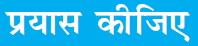 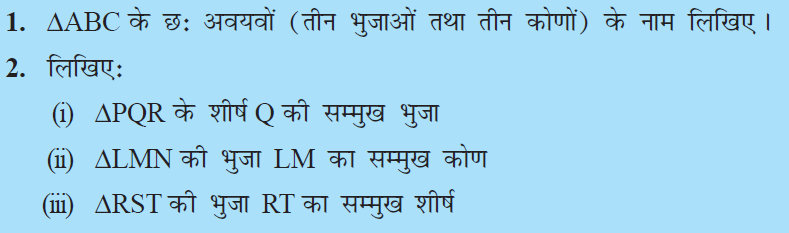 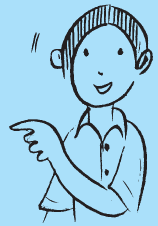 3
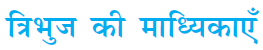 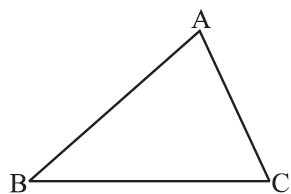 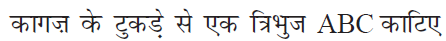 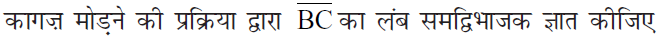 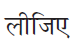 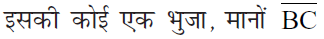 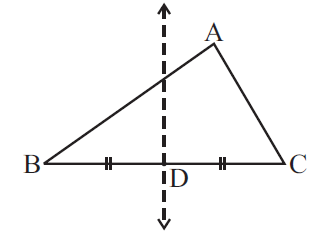 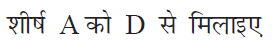 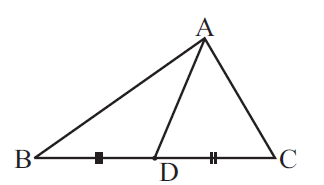 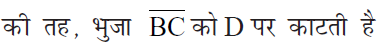 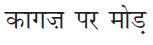 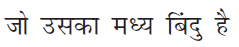 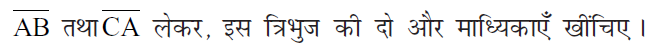 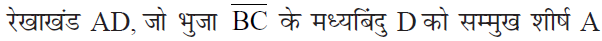 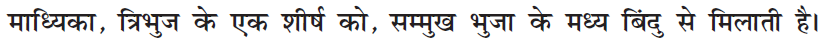 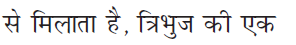 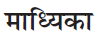 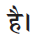 4
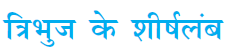 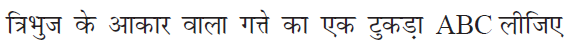 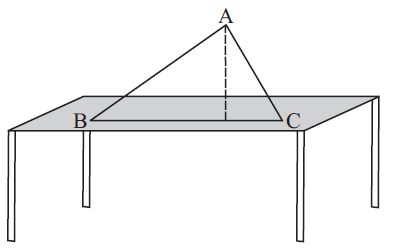 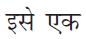 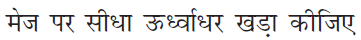 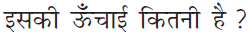 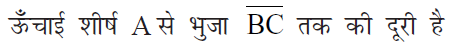 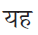 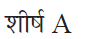 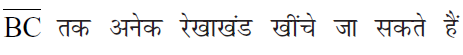 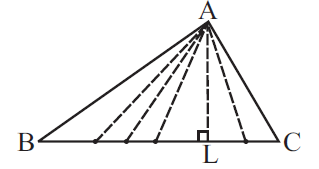 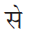 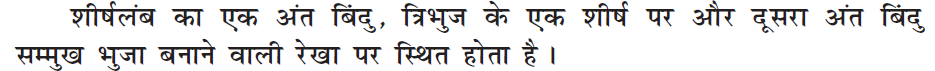 5
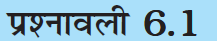 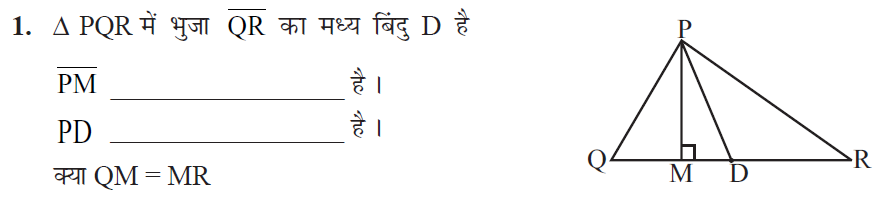 6
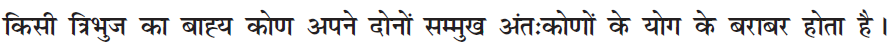 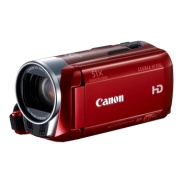 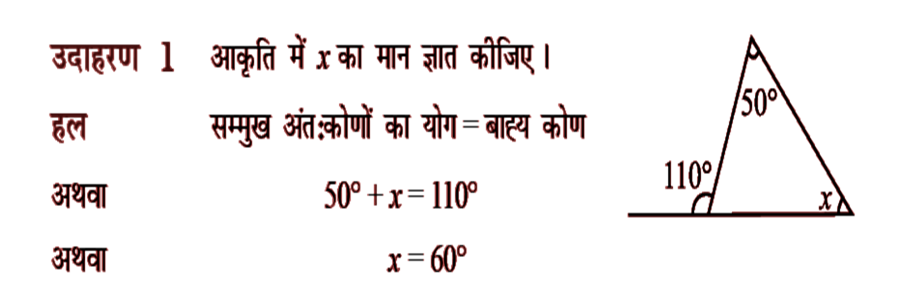 7
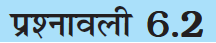 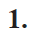 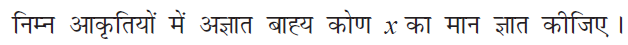 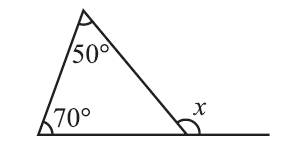 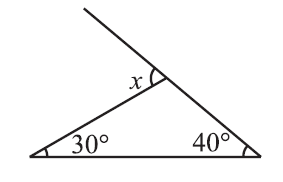 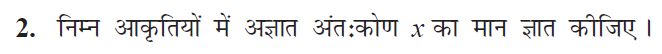 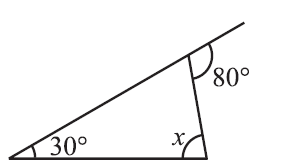 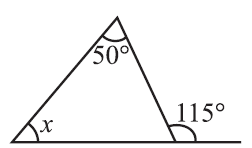 8
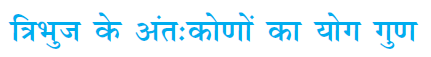 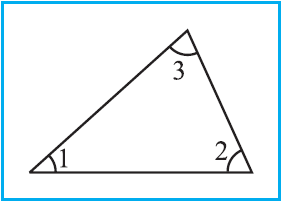 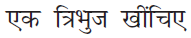 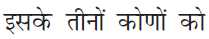 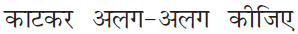 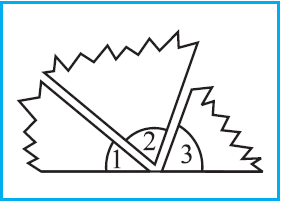 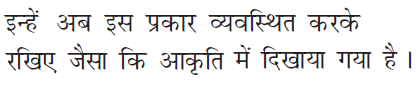 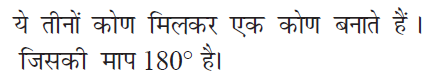 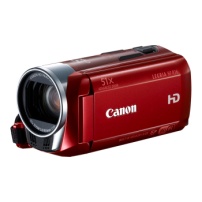 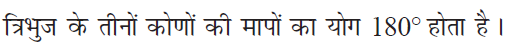 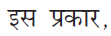 9
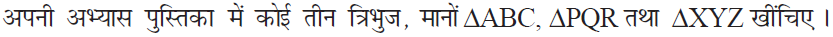 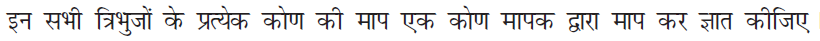 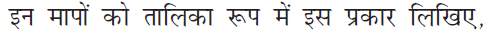 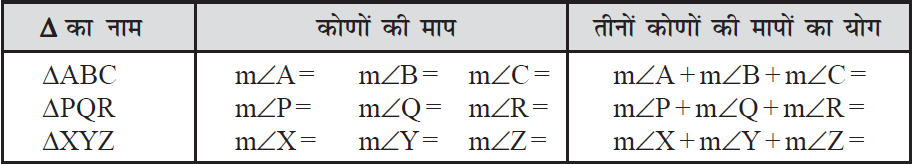 10
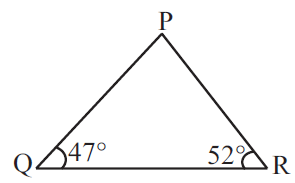 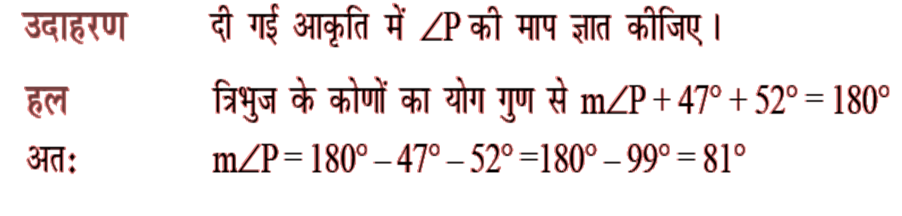 11
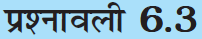 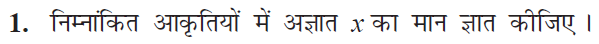 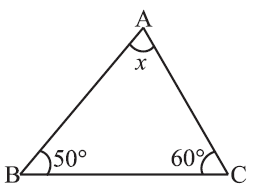 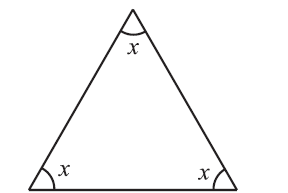 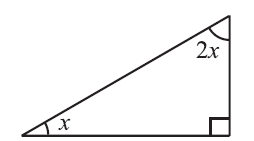 12
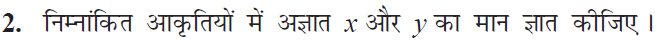 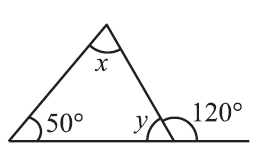 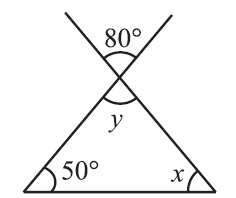 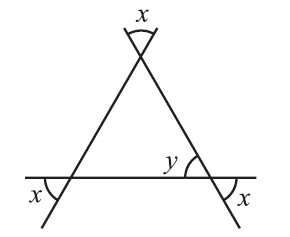 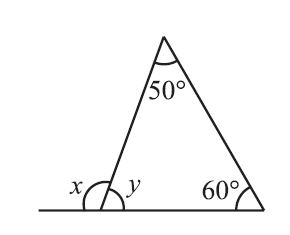 13
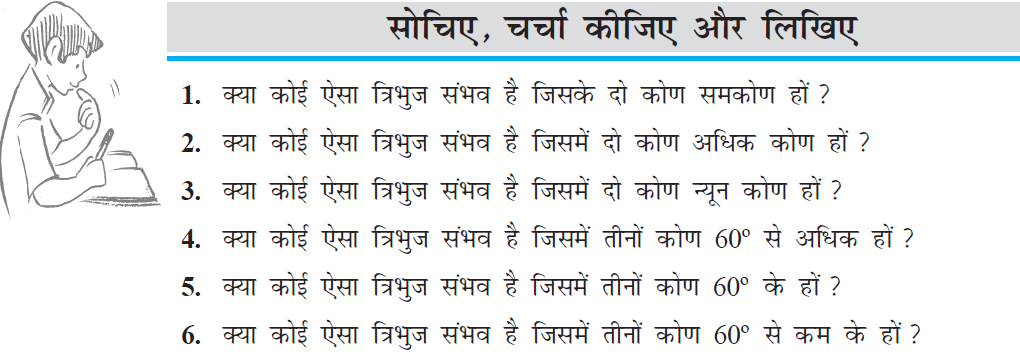 14
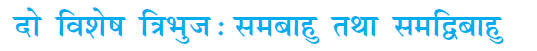 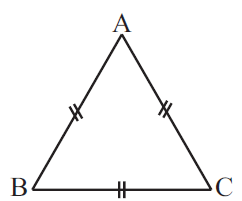 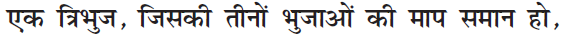 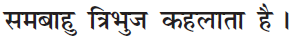 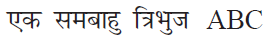 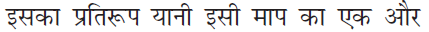 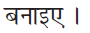 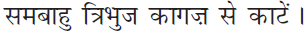 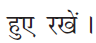 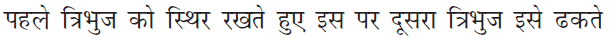 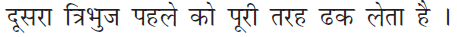 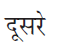 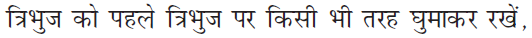 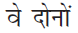 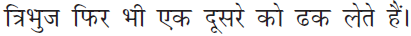 15
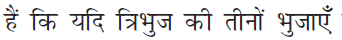 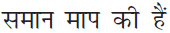 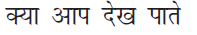 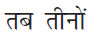 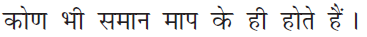 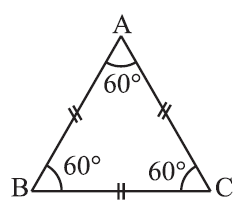 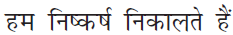 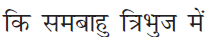 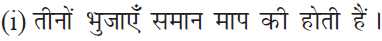 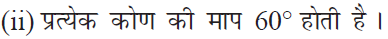 16
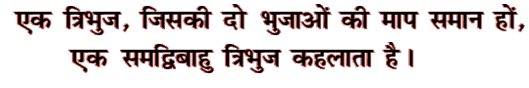 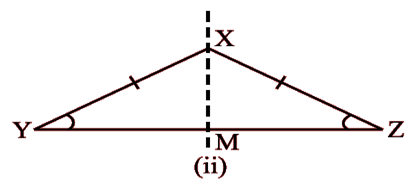 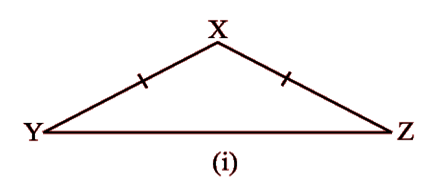 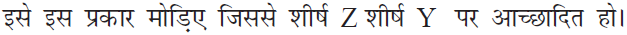 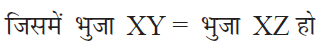 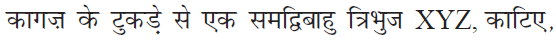 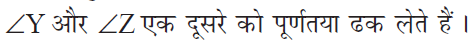 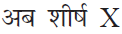 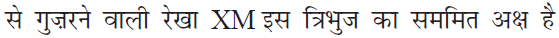 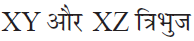 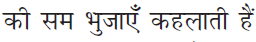 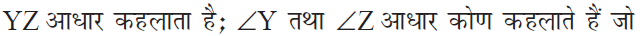 17
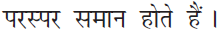 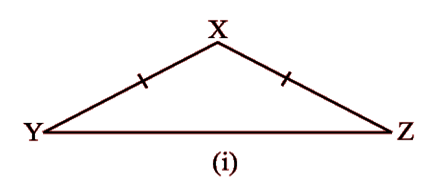 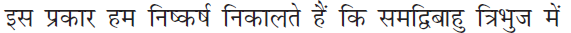 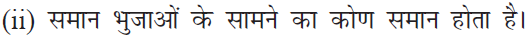 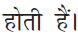 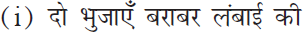 18
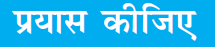 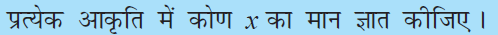 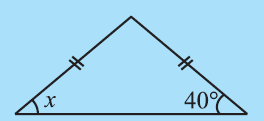 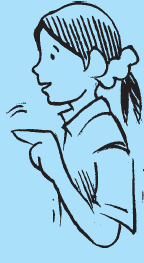 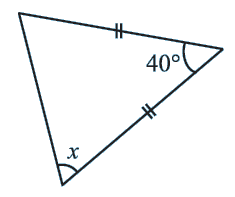 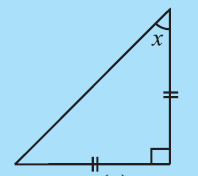 19
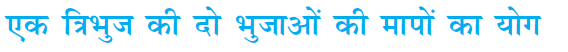 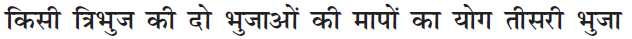 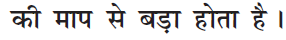 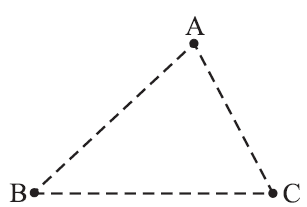 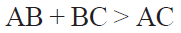 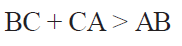 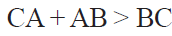 20
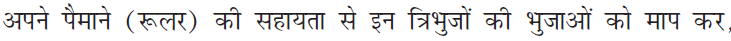 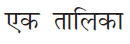 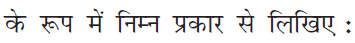 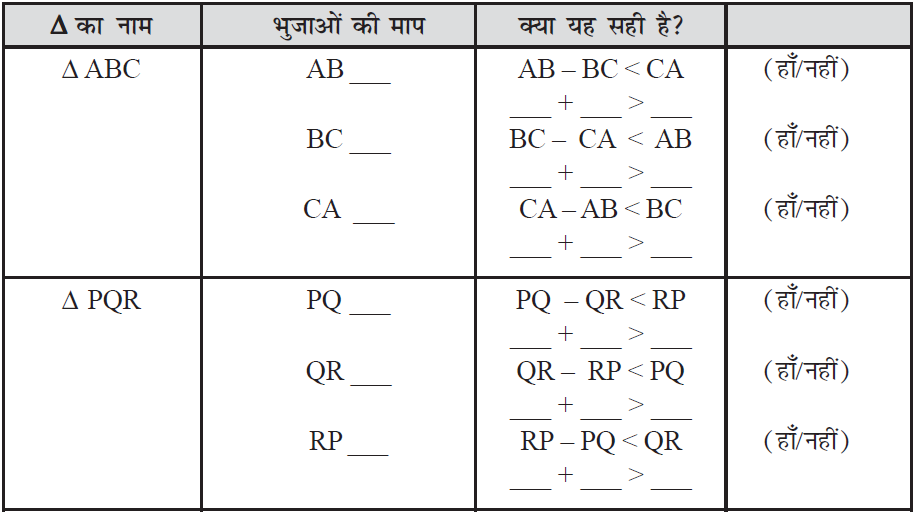 21
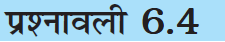 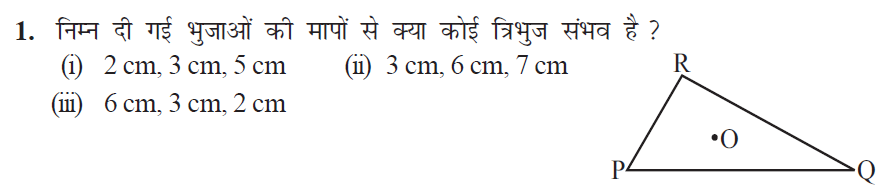 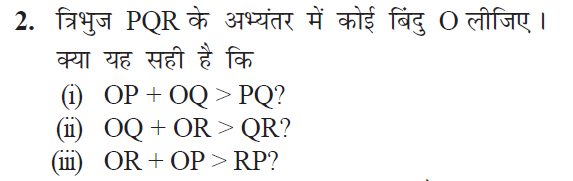 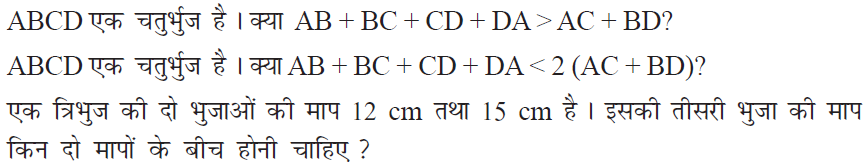 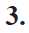 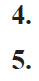 22
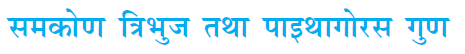 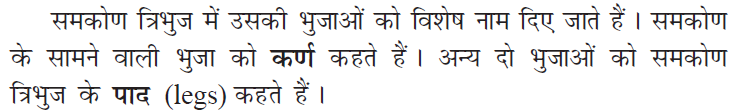 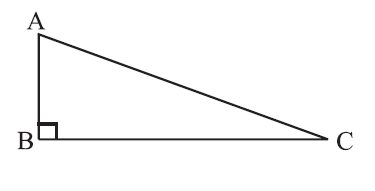 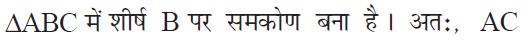 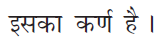 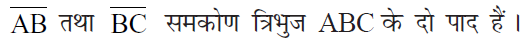 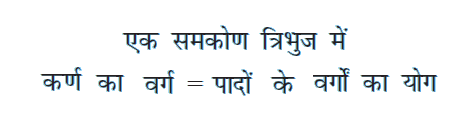 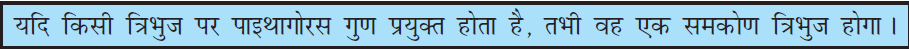 23
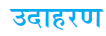 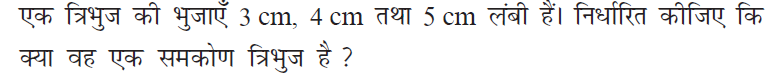 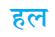 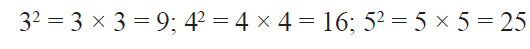 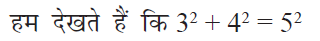 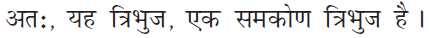 24
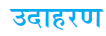 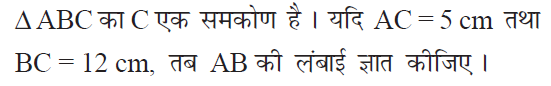 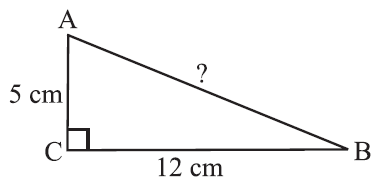 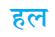 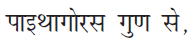 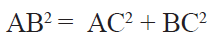 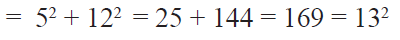 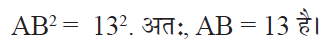 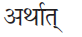 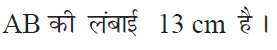 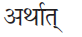 25
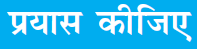 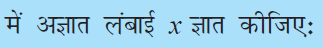 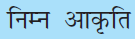 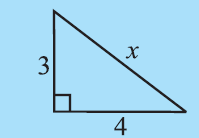 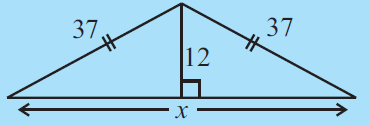 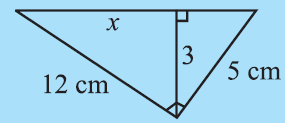 26
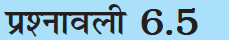 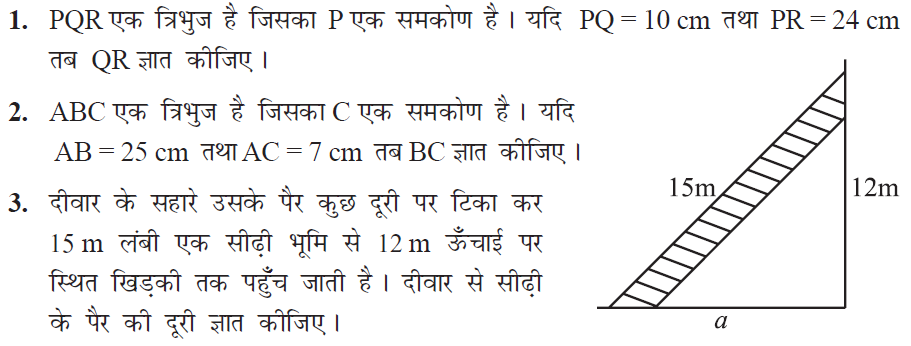 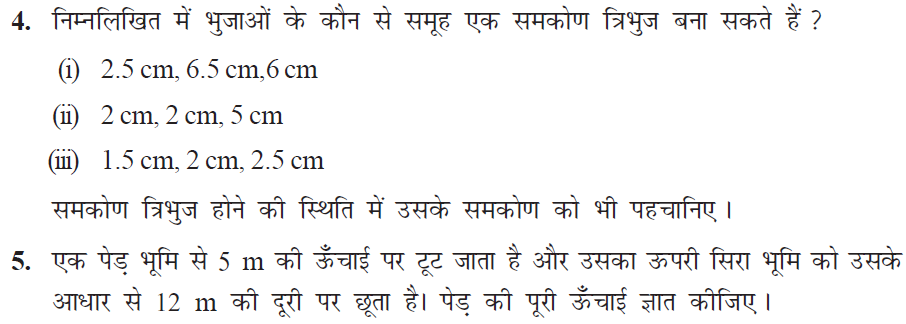 27
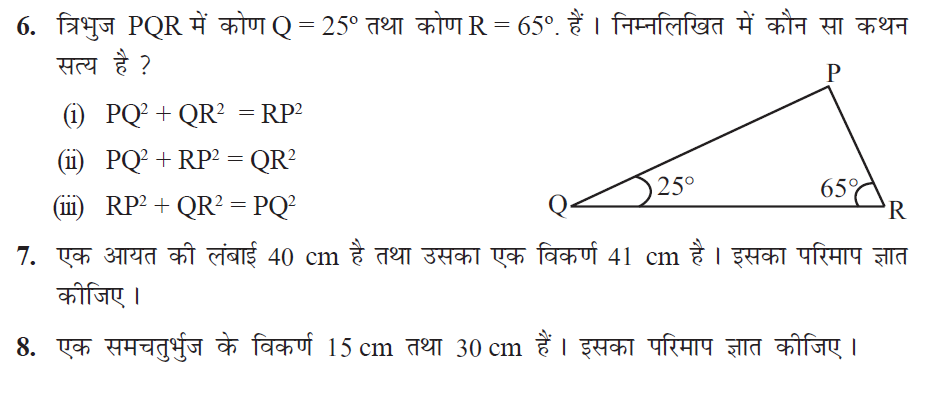 28
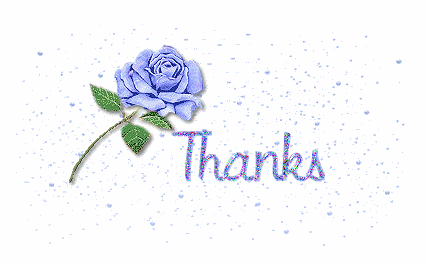 29
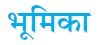 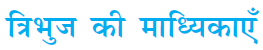 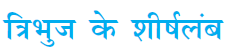 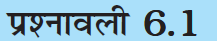 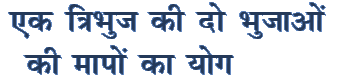 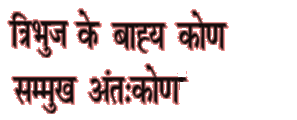 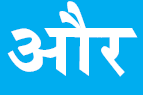 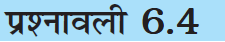 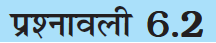 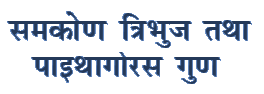 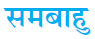 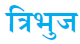 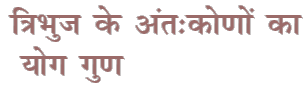 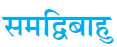 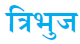 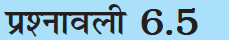 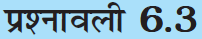 30